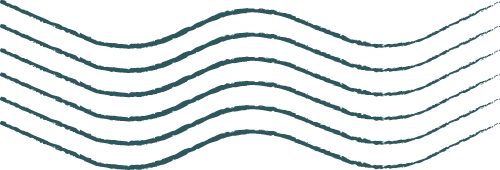 Chào mừng quý thầy cô và các em học sinh
GV: TRANG NHUNG
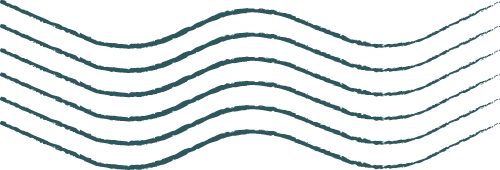 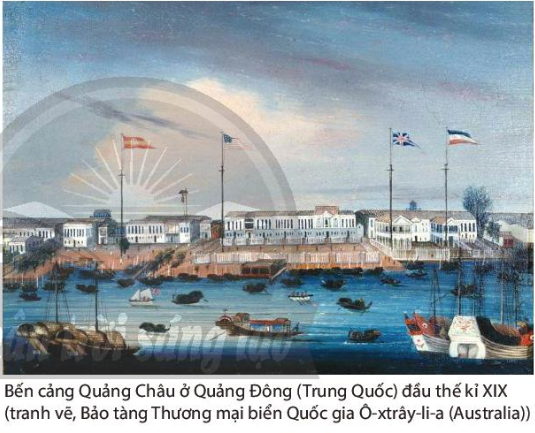 Tại sao bến cảng Quảng Châu của Trung Quốc lại treo cờ của Tây Ban Nha, Mỹ, Anh, Hà Lan?
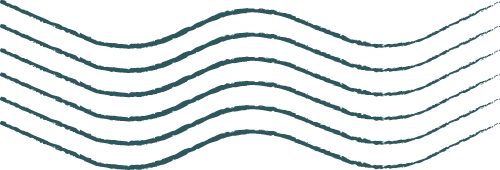 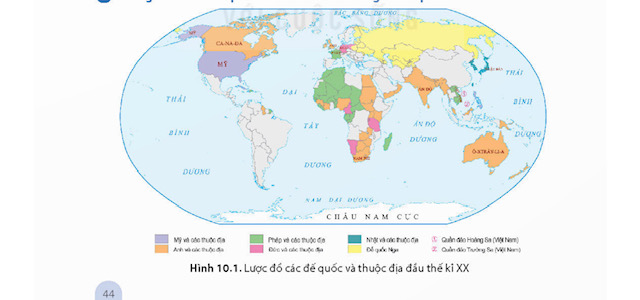 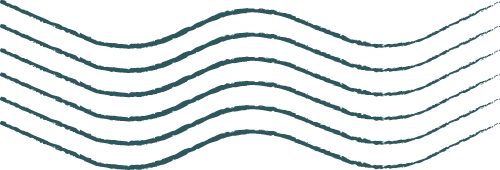 Chương 4: CHÂU ÂU VÀ NƯỚC MỸTỪ CUỐI THẾ KỈ  XVIII ĐẾN ĐẦU THẾ KỈ XX.BÀI 9: CÁC NƯỚC ANH, PHÁP, ĐỨC, MỸ CHUYỂN SANG GIAI ĐOẠN CHỦ NGHĨA ĐẾ QUỐC
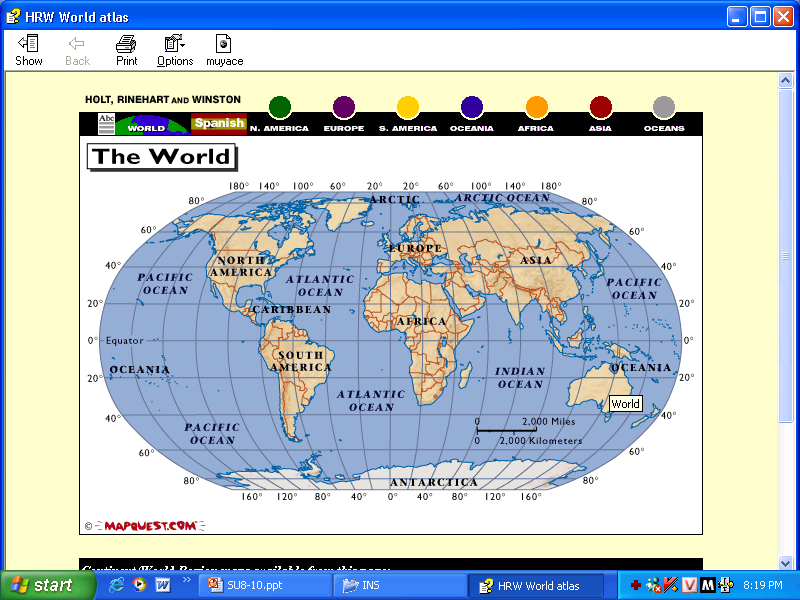 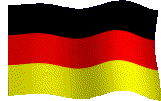 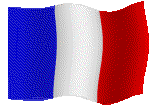 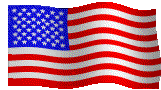 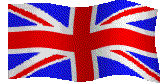 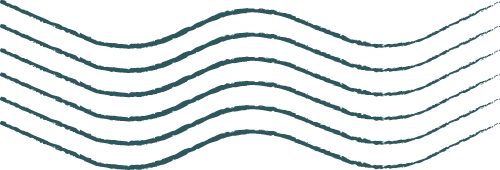 MỤC TIÊU
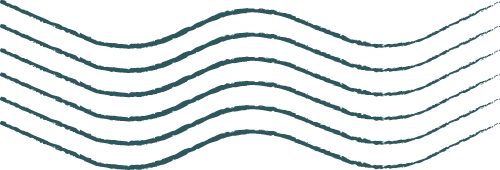 Phẩm chất
Kiến thức
+ Chăm chỉ: HS sưu tầm tranh ảnh, tài liệu liên quan phục vụ bài học.
+ Trách nhiệm: HS có trách nhiệm của công dân đối với Tổ quốc trong công cuộc phát triển và hội nhập quốc tế hiện nay. trong quá trình học tập như đóng góp ý kiến khi cùng làm việc nhóm.
+ Yêu nước: Bồi dưỡng tinh thần yêu nước, nhật thức được sức ép của chủ nghĩa thực dân phương Tây đối với Việt Nam và các nước Châu Á, Phi, Mỹ La-tinh
+ Mô tả được những nét chính về quá trình hình thành của chủ nghĩa đế quốc
+ Nhận biết được những chuyển biến lớn về kinh tế, chính sách đối nội, đối ngoại của các đế quốc Anh, Pháp, Đức, Mỹ từ cuối thế kỉ XIX đến đầu thế kỉ XX.
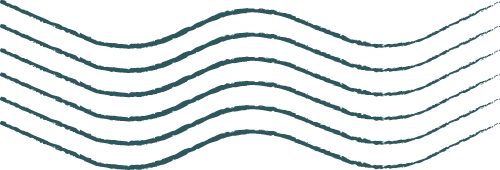 Nội dung
01
Những nét chính về quá trình hình thành của chủ nghĩa đế quốc
Những chuyển biến lớn về kinh tế, chính sách đối nội, đối ngoại của các đế quốc Anh, Pháp , Đức Mỹ từ cuối thế kỉ XIX đến đầu thế kỉ XX
02
BÀI 9: CÁC NƯỚC ANH, PHÁP, ĐỨC, MỸ CHUYỂN SANG GIAI ĐOẠN CHỦ NGHĨA ĐẾ QUỐC
1. Những nét chính về quá trình hình thành của chủ nghĩa đế quốc
Hoạt động nhóm bàn :
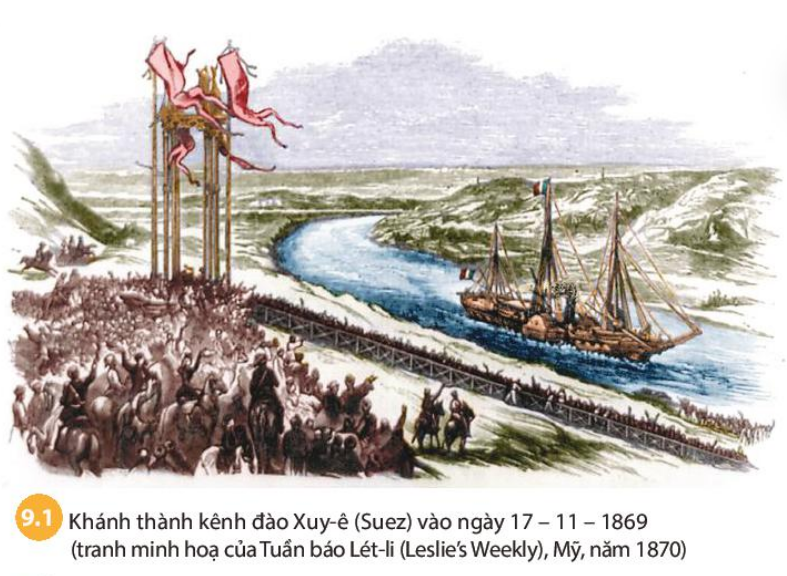 1. Dựa vào hình 9.1, tư liệu 9.2 và thông tin trong bài, các nhóm hãy nêu các biểu hiện của quá trình hình thành chủ nghĩa đế quốc ở châu Âu và Mỹ.
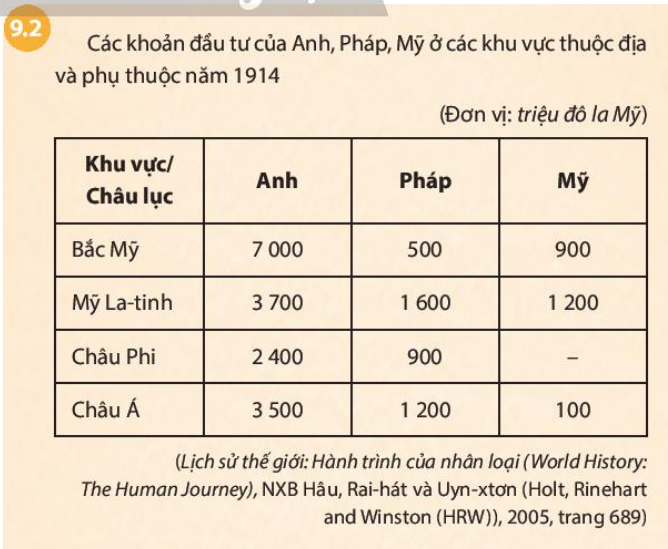 2.  Chủ nghĩa tư bản phát triển thành chủ nghĩa đế quốc vào thời điểm nào?
Em hiểu công ty độc quyền là như thế nào?
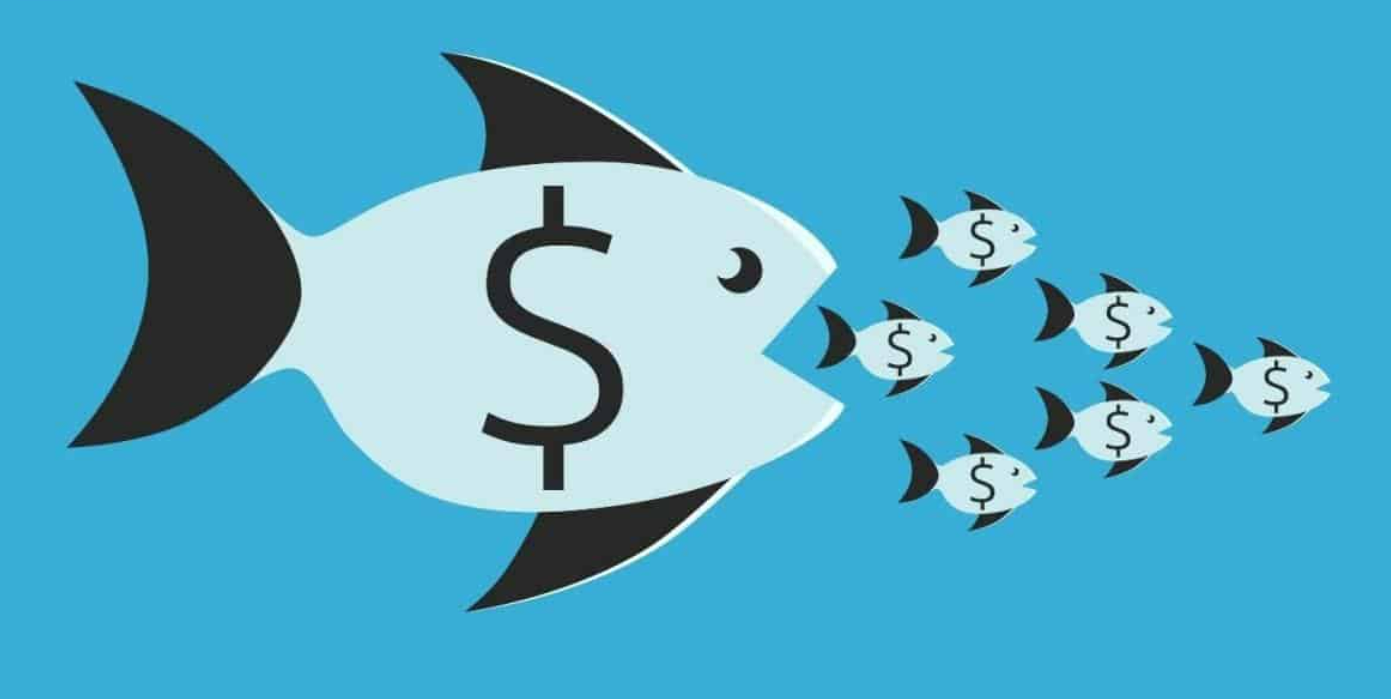 Minh họa công ty độc quyền (Ảnh : luathoangphi)
Tổ chức độc quyền là liên minh giữa những nhà tư bản to để tập trung vào trong tay một phần to (thậm chí toàn bộ) món hàng của một ngành, cho phép liên minh này phát huy ảnh hưởng quyết định đến quá trình sản xuất và lưu thông của lĩnh vực đó
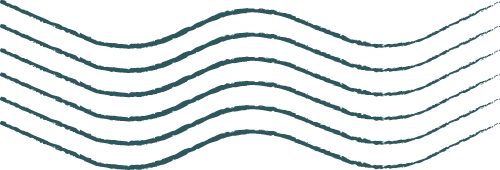  Mục đích : tối đa hóa lợi nhuận, chiếm vị trí độc tôn trên thị trường trong việc cung cấp sản phẩm hoặc dịch vụ.
Các hình thức độc quyền
Cácten (Cartel)
Xanhđica (Syndicate)
là thể loại tổ chức độc quyền trong đó việc tiêu thụ hàng hóa do một ban quản trị chung đảm nhiệm, nhưng sản xuất vẫn là công việc độc lập của mỗi thành viên.
là hình thức đơn vị độc quyền dựa trên sự kí kết hiệp định giữa các xí nghiệp thành viên
Tờrớt (Trust)
thống nhất cả việc sản xuất và tiêu thụ vào tay một ban quản trị chung, còn các thành viên trở thành các cổ đông.
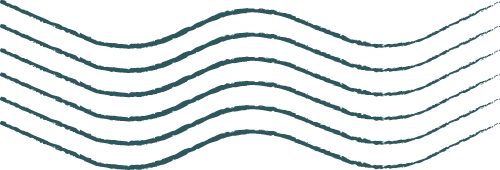  Mục đích : tối đa hóa lợi nhuận, chiếm vị trí độc tôn trên thị trường trong việc cung cấp sản phẩm hoặc dịch vụ.
Các hình thức độc quyền
Cácten (Cartel)
Xanhđica (Syndicate)
là thể loại tổ chức độc quyền trong đó việc tiêu thụ hàng hóa do một ban quản trị chung đảm nhiệm, nhưng sản xuất vẫn là công việc độc lập của mỗi thành viên.
là hình thức đơn vị độc quyền dựa trên sự kí kết hiệp định giữa các xí nghiệp thành viên
Tờrớt (Trust)
thống nhất cả việc sản xuất và tiêu thụ vào tay một ban quản trị chung, còn các thành viên trở thành các cổ đông.
 Mục đích : tối đa hóa lợi nhuận, chiếm vị trí độc tôn trên thị trường trong việc cung cấp sản phẩm hoặc dịch vụ.
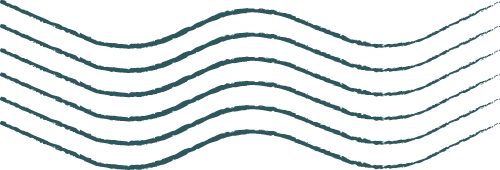 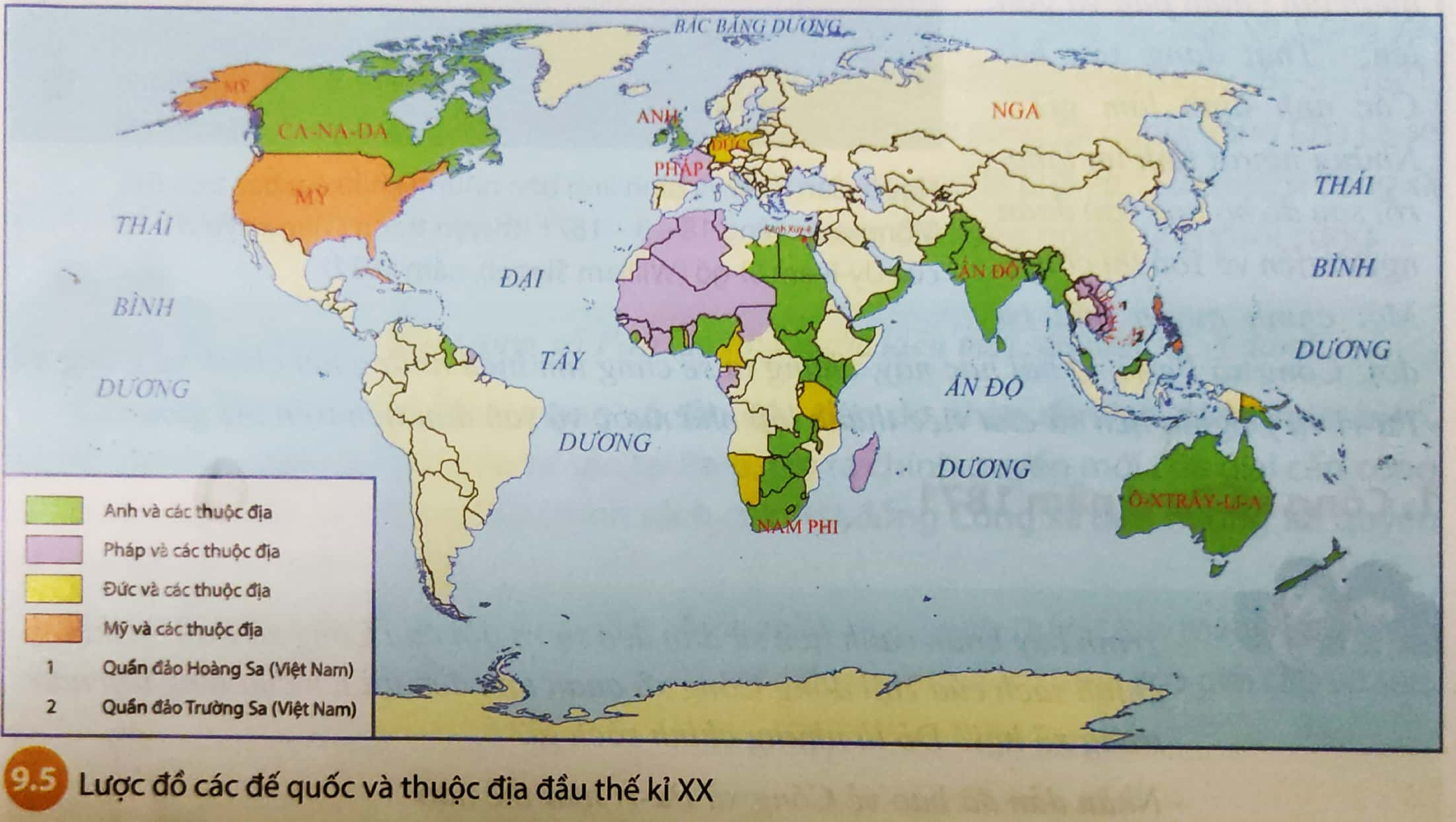 Em hãy hình dung các thuộc địa khu vực ảnh hưởng 
của mỗi đế quốc trên lược đồ?
- Cuối thế kỉ XIX, các công ti độc quyền lớn ra đời đã lũng đoạn thị trường và nền kinh tế, chi phối đời sống chính trị, xã hội ở mỗi nước.
- Tư bản công nghiệp + tư bản ngân hàng =>  tư bản tài chính => Tăng cường xuất khẩu tư bản 
- Các nước tư bản tăng cường cạnh tranh và xâm lược thuộc địa.
=> Chủ nghĩa đế quốc ra đời
2. Những chuyển biến lớn về kinh tế , chính sách đối nội, đối ngoại của các đế quốc Anh, Pháp, Đức, Mỹ từ cuối thế kỉ XIX đến đầu thế kỉ XX
Nhiệm vụ :
Vòng 1: Vòng chuyên gia
+ Nhóm 1,2: Những chuyển biến về kinh tế của các nước đế quốc Anh, Pháp, Đức Mỹ?
+ Nhóm 3,4: Chính sách đối nội, đối ngoại của các nước đế quốc Anh, Pháp, Đức, Mỹ?
+ Nhóm 5,6: Từ lược đồ 9.5, hãy xác định vị trí thuộc địa của các nước đế quốc Anh, Pháp Đức, Mỹ?
Vòng 2 : Vòng mảnh ghép
a. Những chuyển biến lớn về kinh tế
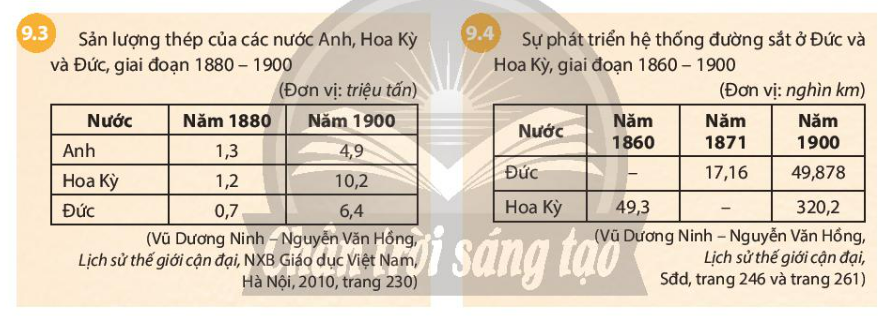 XUẤT KHẨU TƯ BẢN  CỦA TƯ SẢN ANH
1
Anh
Mĩ
1. Tại sao vị trí kinh tế Mỹ lại có sự thay đổi như vậy?
Pháp
Đức
2
Đức
Anh
3
Pháp
Mĩ
4
Cuối thế kỉ XVIII- đầu thế kỉ XIX
Cuối thế kỉ XIX - đầu thế kỉ XX
Vị trí công nghiệp các nước Anh, Pháp, Đức, Mĩ
1. Mỹ tiến hành Cách mạng công nghiệp muộn, thừa hưởng thành tựu từ Anh, tập trung cải tiến máy móc, hợp lý hoá sản xuất. Tài nguyên phong phú, đất nước hoà bình lâu dài…
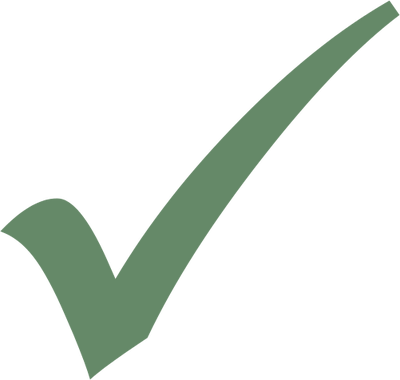 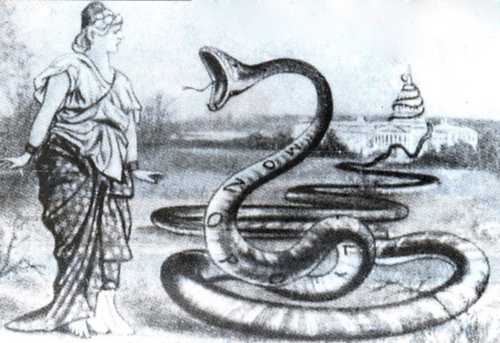 ? Sức mạnh của các tổ chức độc quyền ở Mỹ như thế nào?
Tranh đương thời nói về  quyền lực  của các tổ chức độc quyền ở Mỹ (Nguồn : Joseph Keppler)
1. Mỹ tiến hành CMCN muộn, thừa hưởng thành tựu khoa học, kĩ thuật từ Anh; Tài nguyên phong phú, đất nước hoà bình...
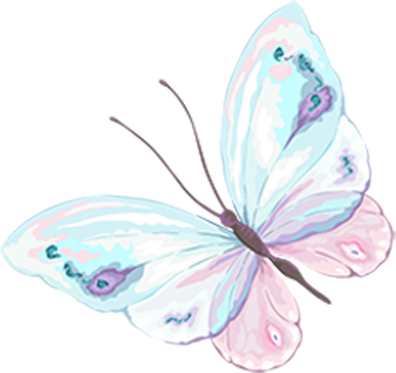 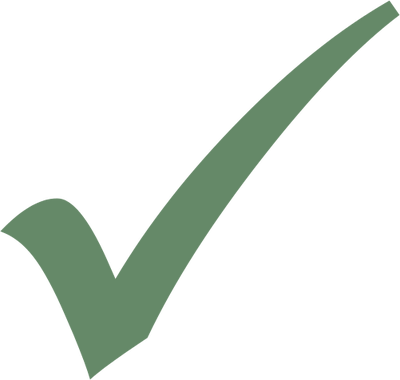 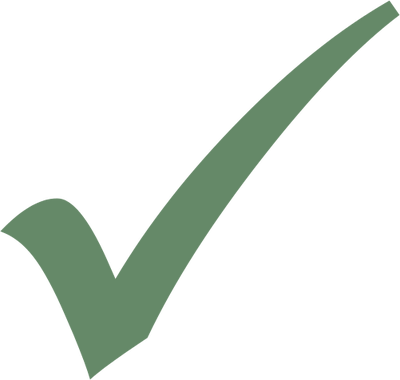 2. Các công ty độc quyền liên kết chặt chẽ với giới chính trị gia Mỹ chi phốiđời sống kinh tế, chính trị, xã hội Mỹ
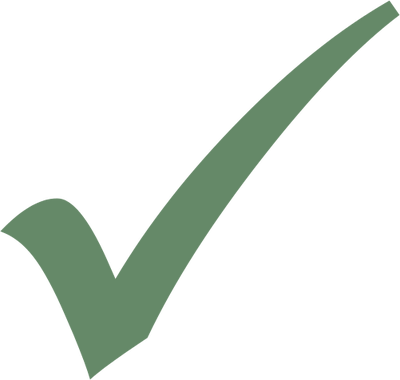 3. Cho đến hiện nay, ở Mỹ vẫn duy trì chế độ Cộng hoà, 2 đảng Dân chủ và Cộng hoà thay nhau cầm quyền…
a. Những chuyển biến lớn về kinh tế- Giữa thập niên 90 của thế kỉ XIX, Công nghiệp Mỹ vươn lên đứng đầu thế giới, Đức giữ vị trí thứ hai, Anh xếp vị trí thứ ba, Pháp giữ vị trí thứ tư.
BÀI TẬP
- Quan sát lược đồ, mô tả tình trạng kinh tế và thuộc địa giữa các nước đế quốc bằng 1 câu hoàn chỉnh?
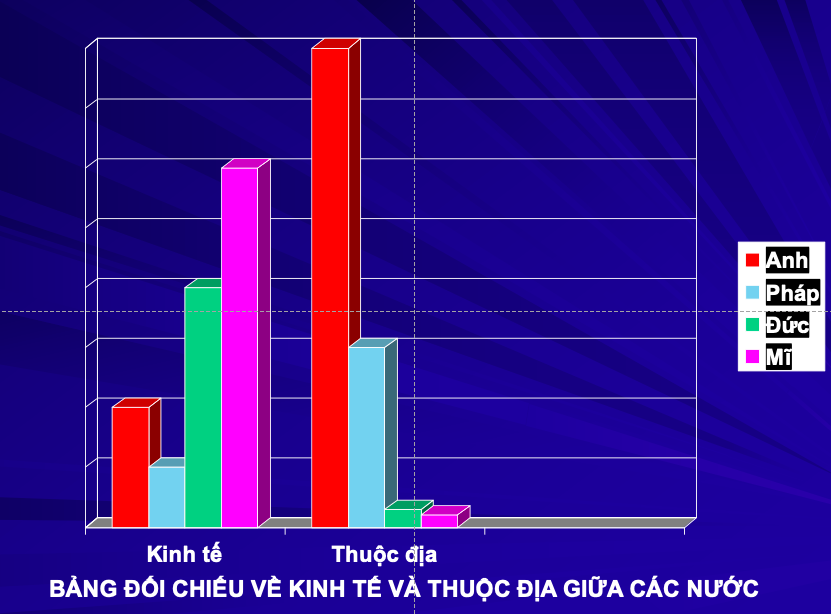 - Tình trạng trên sẽ dẫn đến hậu quả gì?
Đáp án
- Tình trạng phát triển không đồng đều về kinh tế và thuộc địa giữa các nước đế quốc
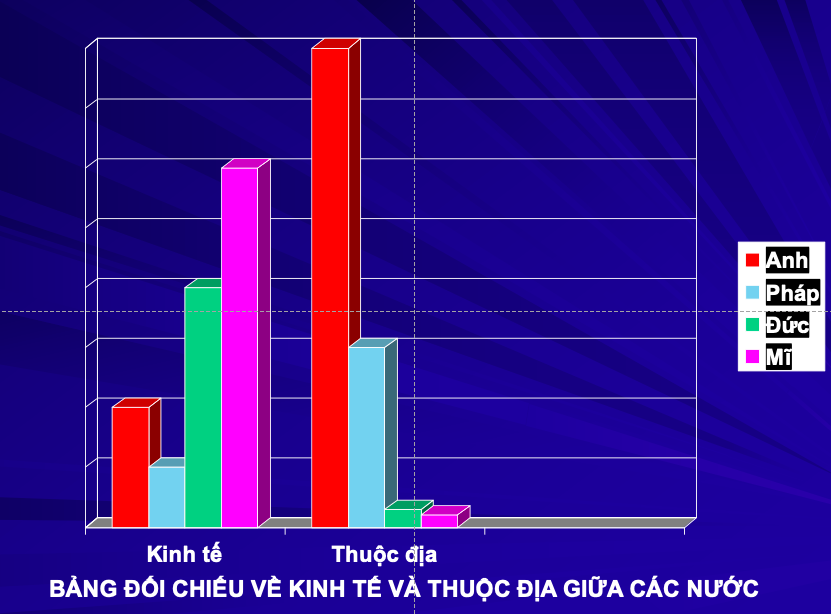 - Hậu quả: Mâu thuẫn gay gắt về vấn đề thị trường và thuộc địa giữa các nước làm nảy sinh các cuộc chiến tranh giành giật thuộc địa.
b. Những chuyển biến trong chính sách đối nội, đối ngoại
- Chính sách đối nội
Toàn bộ quyền lực trong nhà nước Đức nằm trong tay quý tộc địa chủ và tư sản độc quyền, giới cầm quyền Đức có ý đồ gây chiến tranh để tranh giành thuộc địa nên đã “quân sự hóa” bộ máy nhà nước bằng cách đưa các tướng lĩnh quân đội lên nắm chính quyền để chuẩn bị cho cuộc chiến tranh. Chính quyền đó rất hung hãn trong việc đàn áp nhân dân và tập trung mọi hoạt động cho việc chuẩn bị chiến tranh để phân chia lại thị trường thế giới.
 Nước Đức được ví như “Con hổ đói đến bàn tiệc muộn”
Giai cấp thống trị hiếu chiến âm mưu dùng vũ lực để chia lại thế giới nên chủ nghĩa đế quốc là “Chủ nghĩa quân phiệt, hiếu chiến”
* Chính sách đối nội
- Chính quyền các nước Anh, Pháp, Đức thi hành chính sách nhằm bảo vệ quyền lợi cho giai cấp tư sản , đàn áp sự nổi dậy của phong trào công nhân.
 - Nước Mỹ: hai đảng Cộng hòa và Dân chủ thay nhau cầm quyền, chính sách đối nội tập trung chủ yếu vào: hàn gắn vết thương chiến tranh, hòa hợp quốc gia, tái thiết đất nước. Tuy nhiên chính sách đối với người Mỹ gốc Phi và phụ nữ vẫn còn nhiều hạn chế.
Chính sách đối ngọại
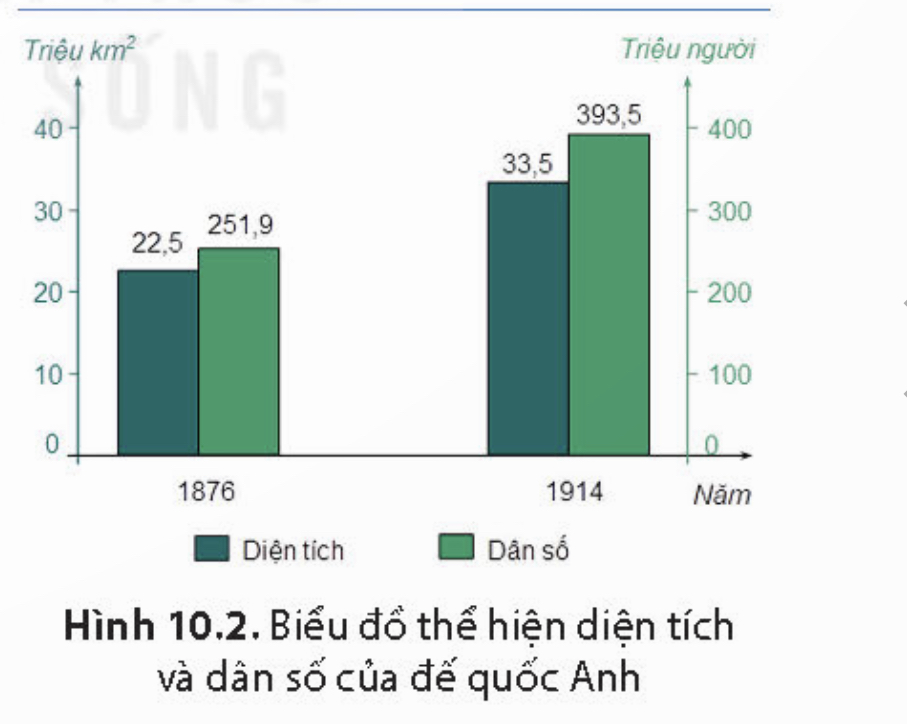 Biểu đồ thể hiện diện tích và dân số của đế quốc Anh
Chính sách đối ngọại
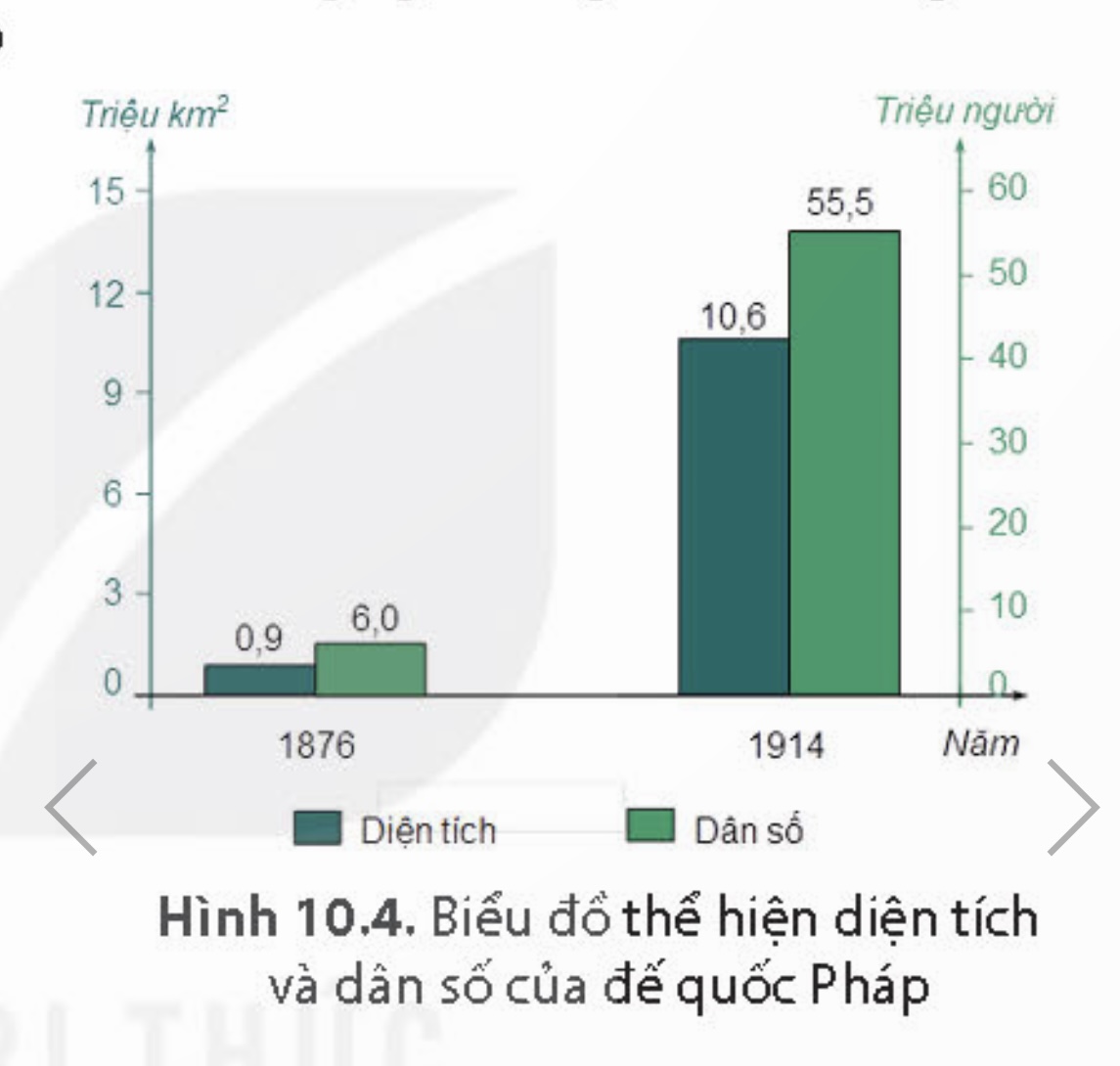 Biểu đồ thể hiện diện tích và dân số của đế quốc Pháp.
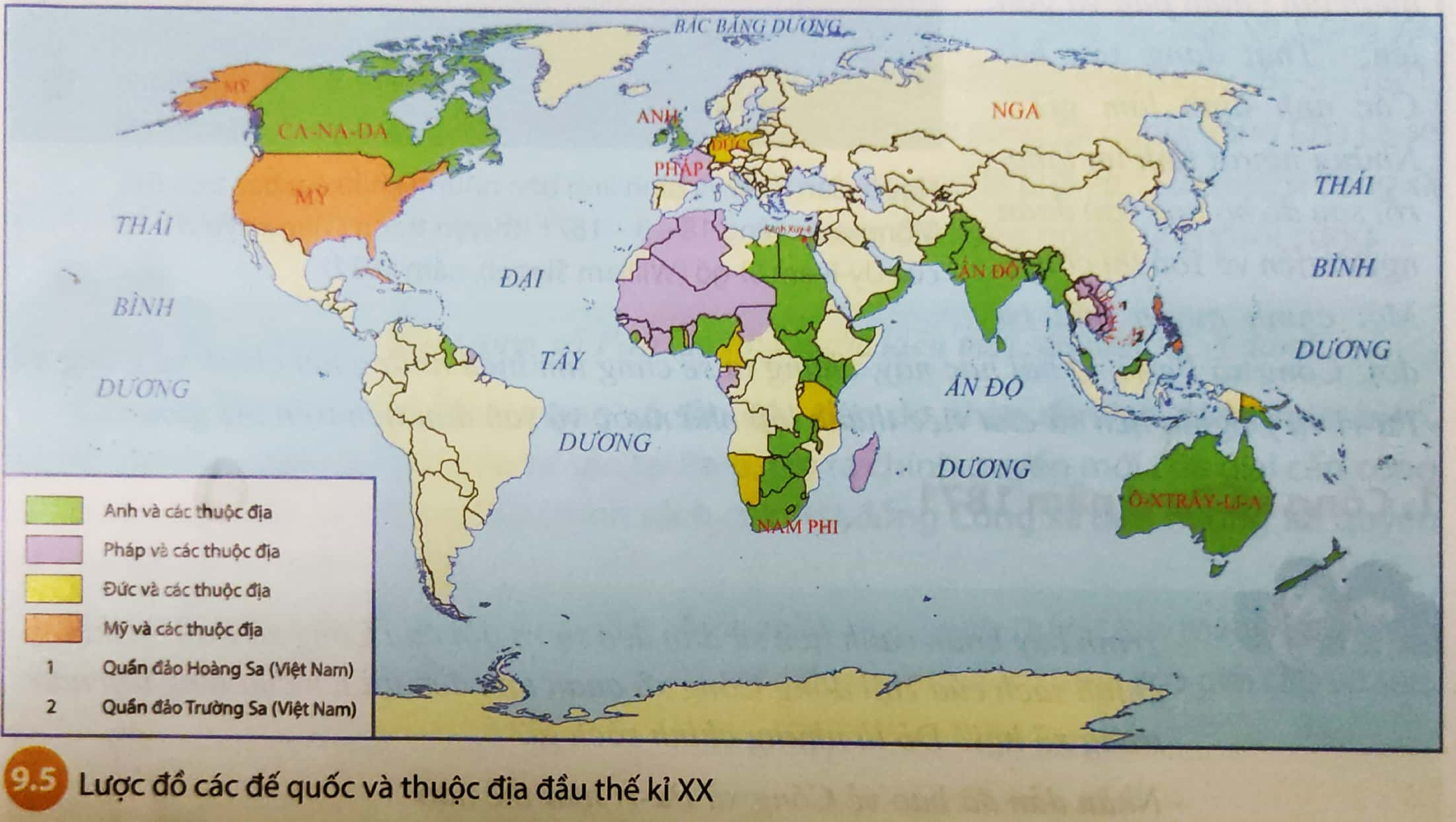 Hãy xác định trên lược đồ các vùng ảnh hưởng và kiểm soát của Mỹ?
Hãy xác định lược đồ thuộc định của các nước Anh, Pháp, Đức?
*Chính sách đối ngoại
Chính sách đối ngoại cơ bản của các nước đế quốc Anh, Pháp, Đức, Mỹ vào cuối thế kỉ XIX đầu thế kỉ XX là tăng cường xâm lược , mở rộng hệ thống thuộc địa.
Who are they? (Chúng là…?) 
Why do they do that? (Tại sao?)
Trò chơi:
Thử tài phán đoán
How do they do that? (Làm thế nào?)
What are they doing? (Chúng làm gì?)
When do they do it? (Khi nào?)
What is this? (Đây là gì?)
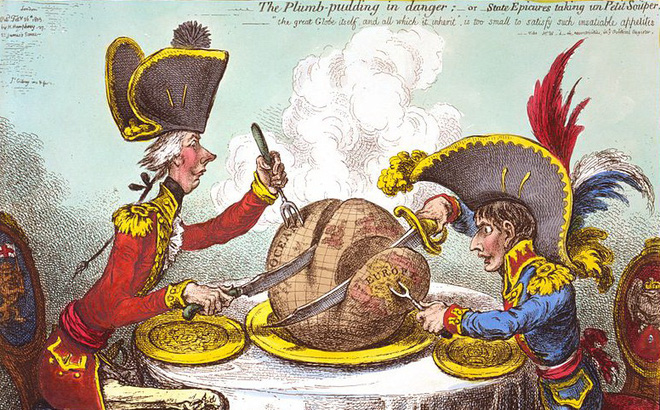 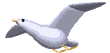 Nguồn : James Gillray’s ‘The Plum-Pudding in Danger’
Luyện tập
VẼ SƠ ĐỒ TƯ DUY THỂ HIỆN NHỮNG NÉT CHÍNH CỦA CHỦ NGHĨA ĐẾ QUỐC TỪ CUỐI THẾ KỈ XIX ĐẾ ĐẦU THẾ KỈ XX
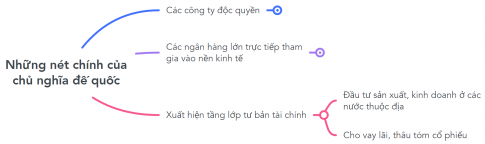 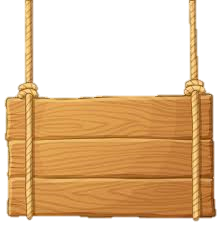 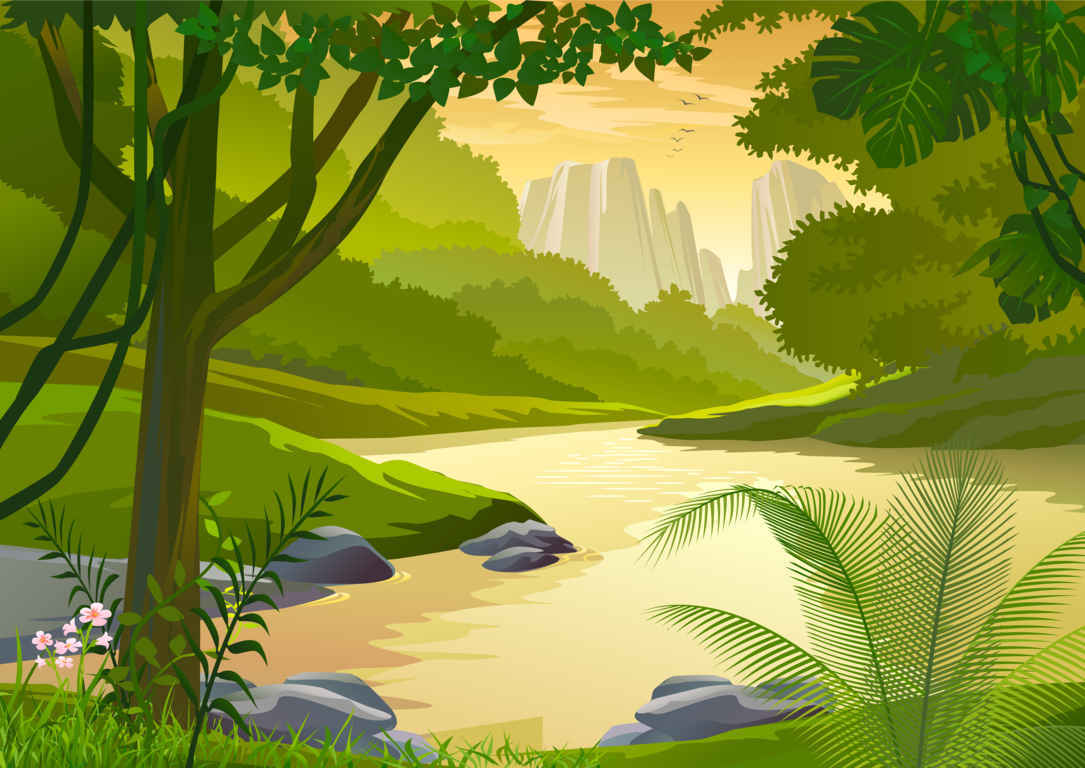 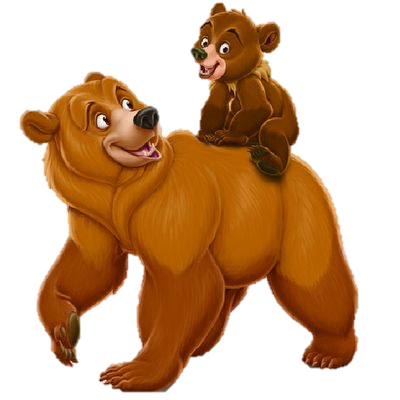 GIẢI CỨU
RỪNG XANH
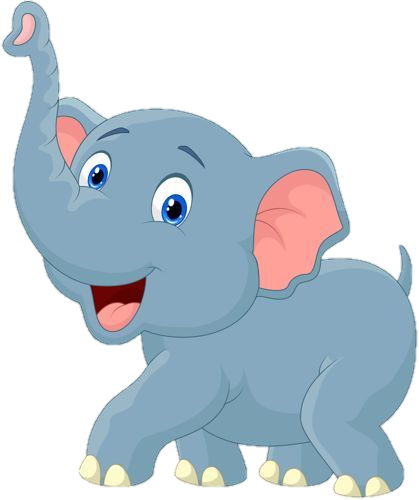 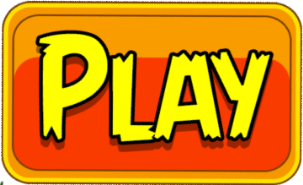 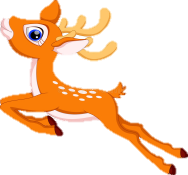 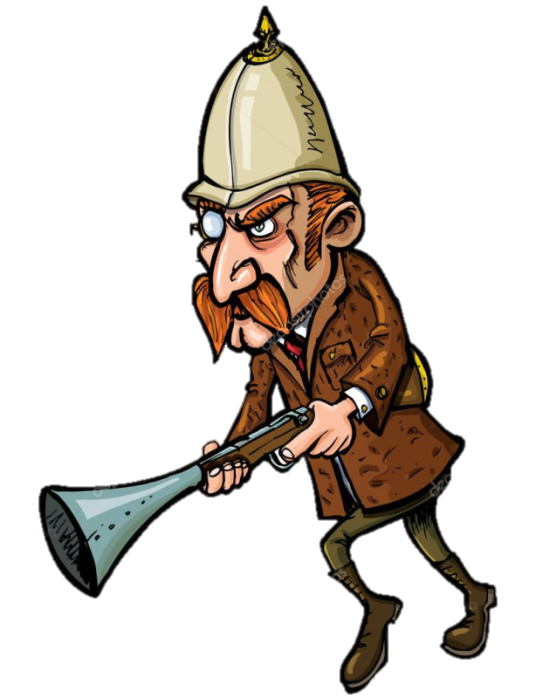 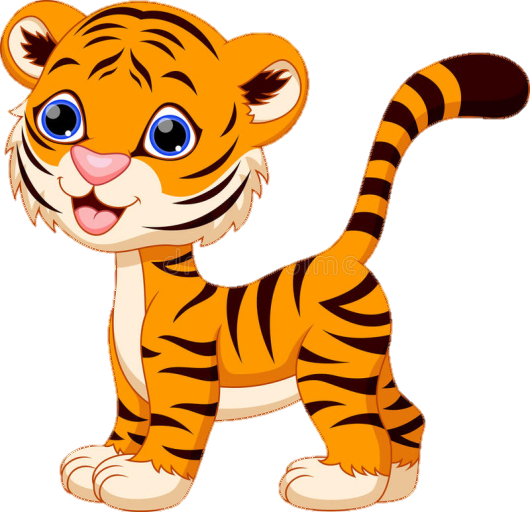 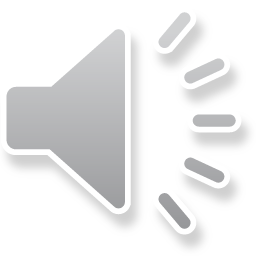 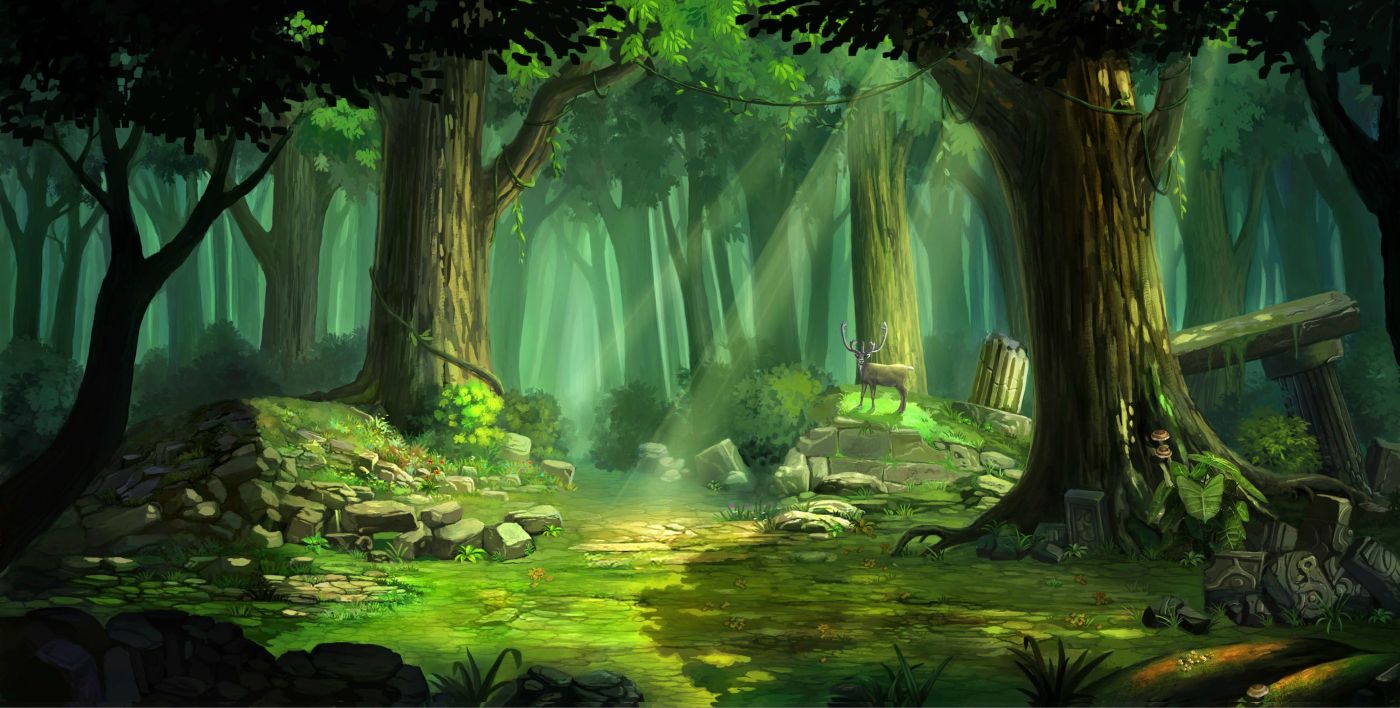 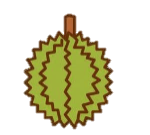 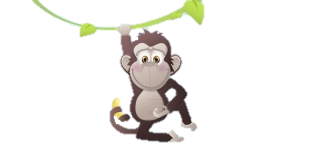 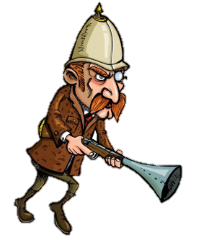 POW!
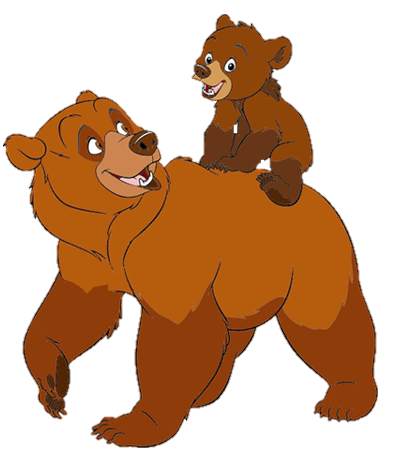 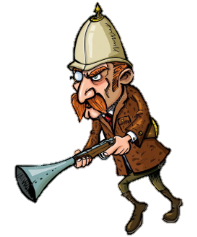 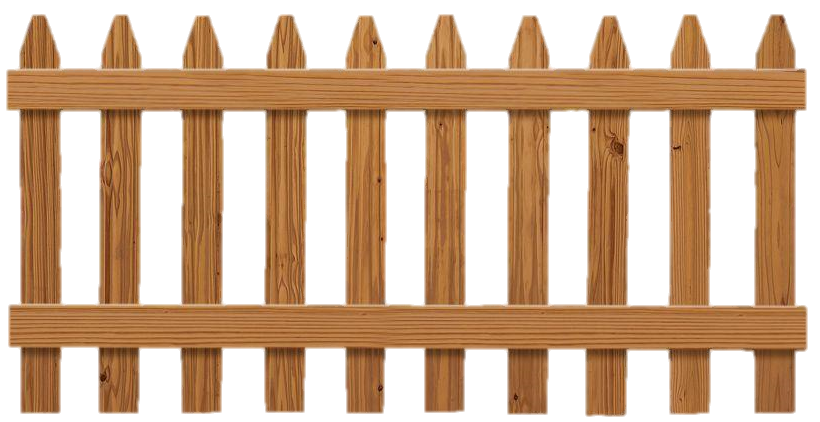 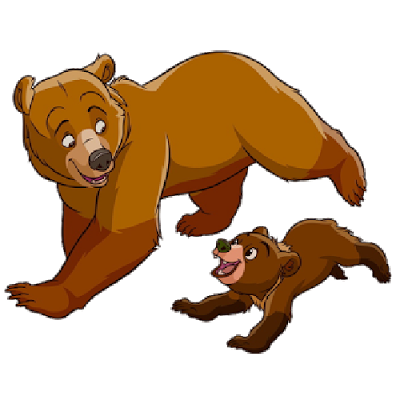 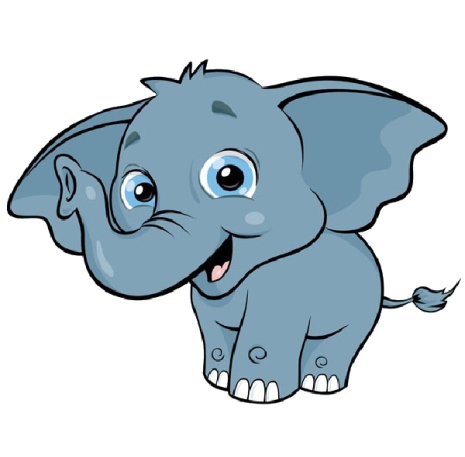 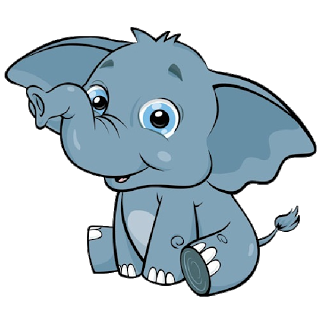 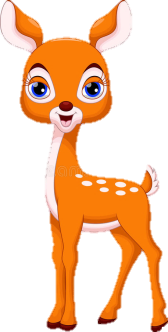 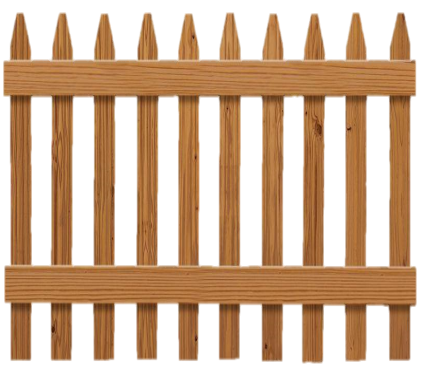 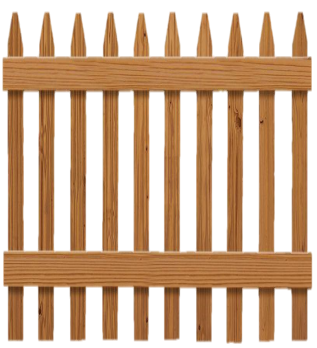 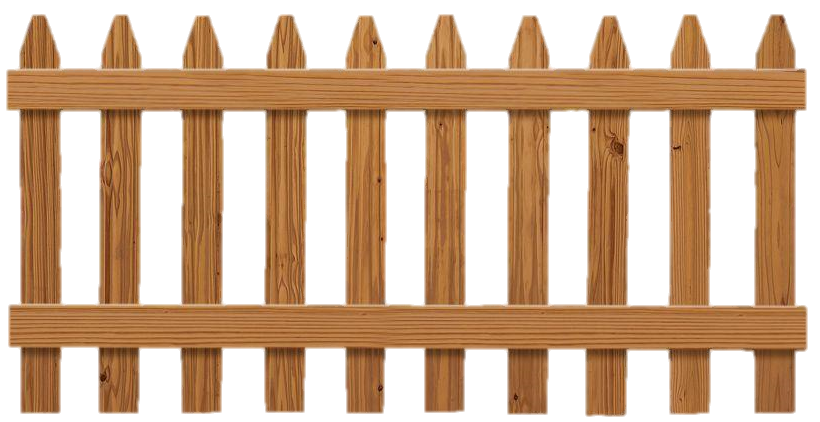 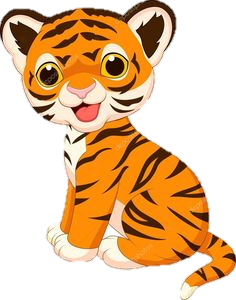 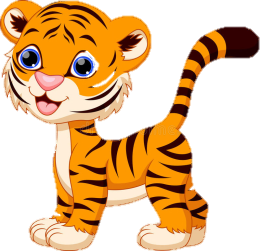 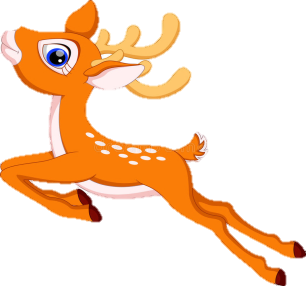 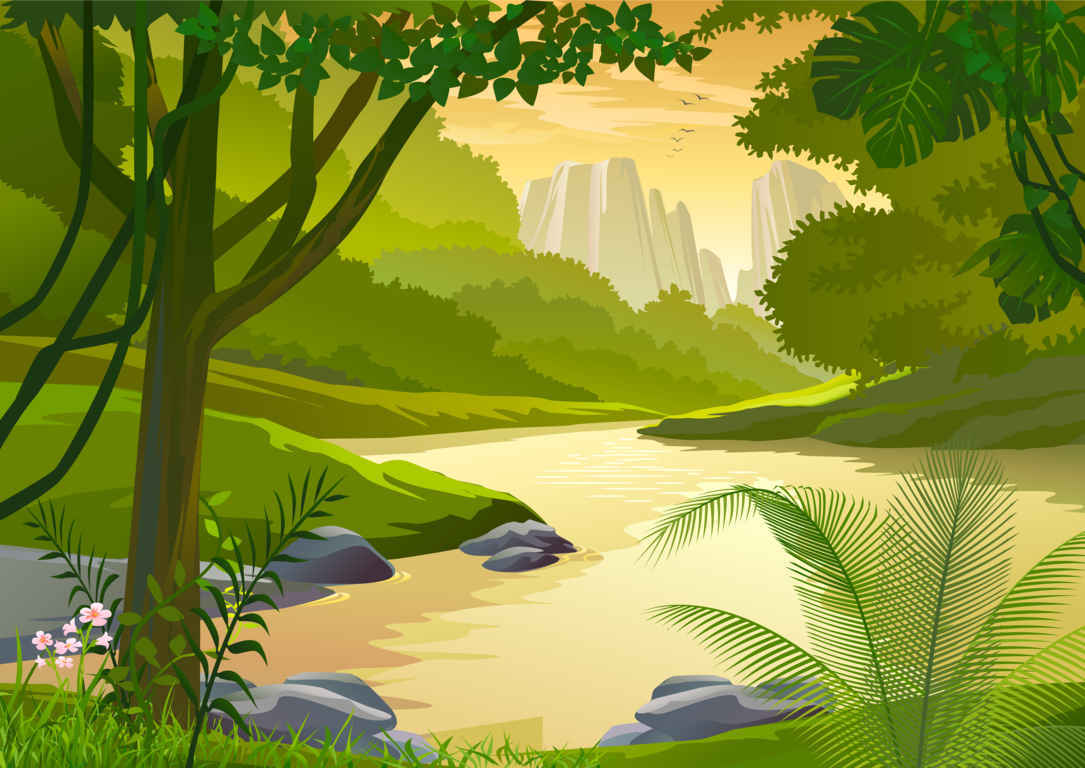 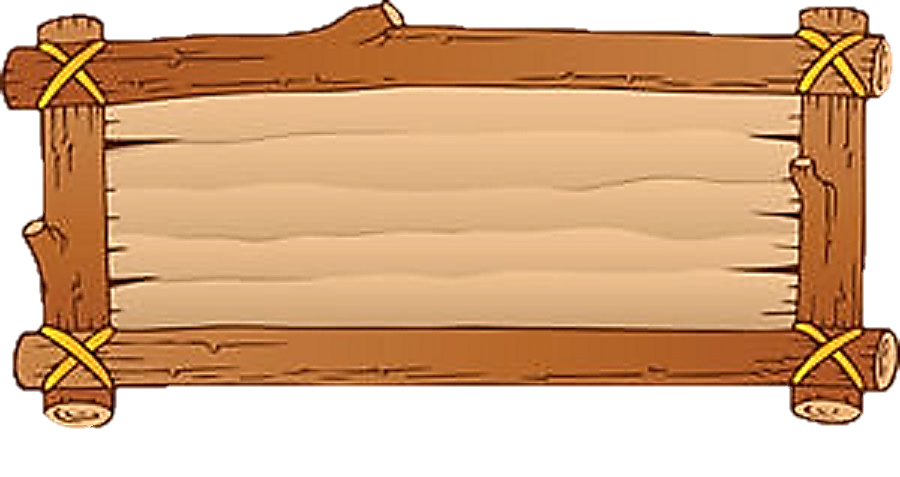 Câu 1: Các nước tư bản có nhiều thuộc địa là:
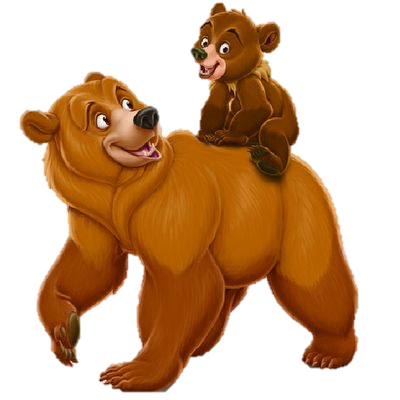 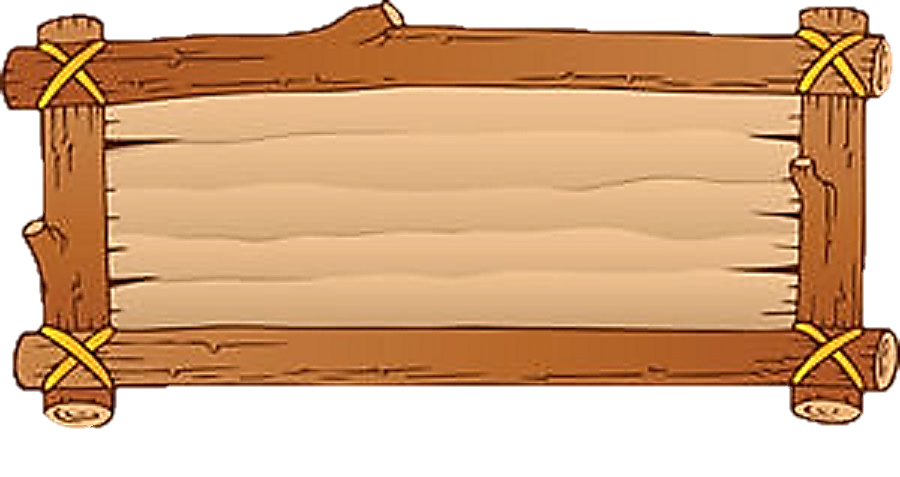 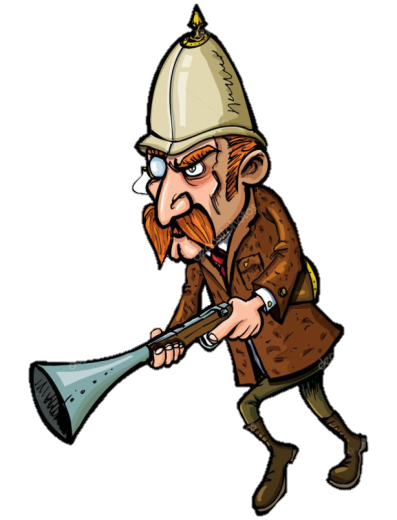 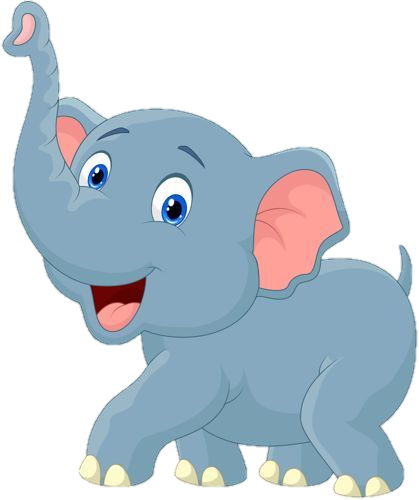 Anh và Pháp
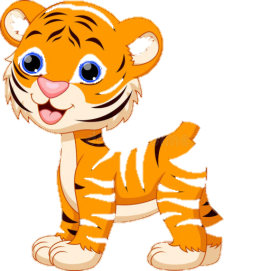 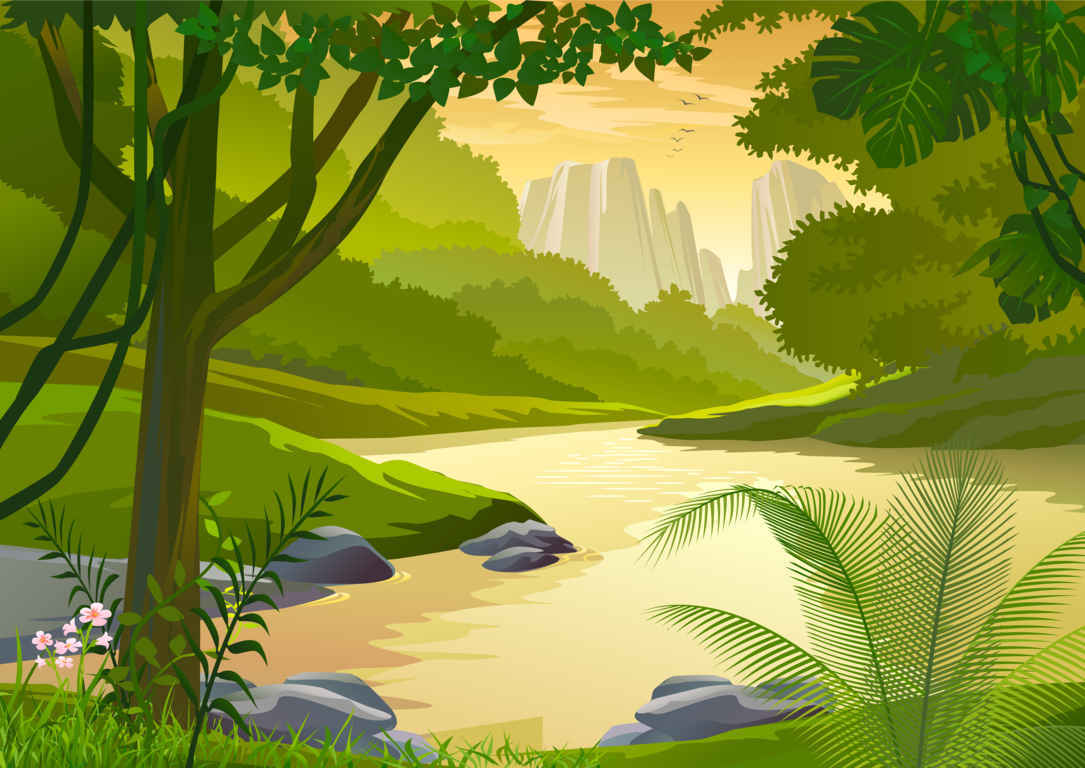 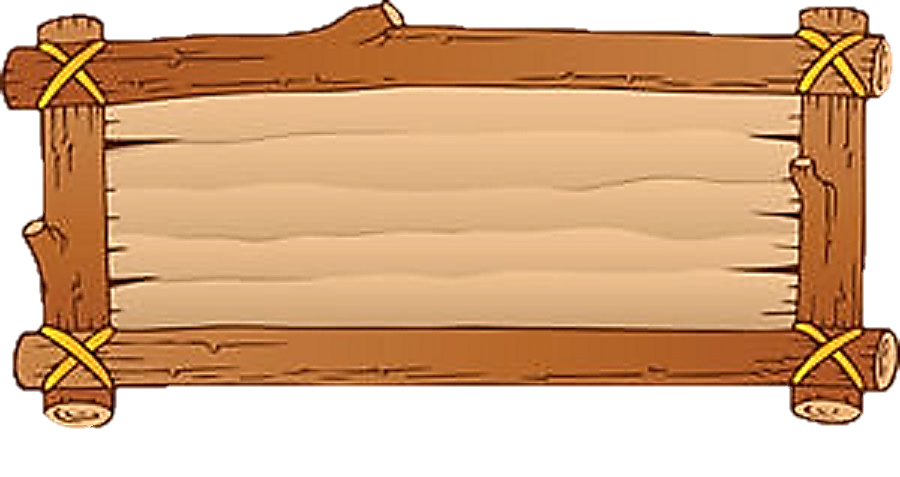 Câu 2: Cuối thế kỉ XIX – đầu thế kỉ XX, quốc gia này được ví như “con hổ đói đến bàn tiệc muộn”?
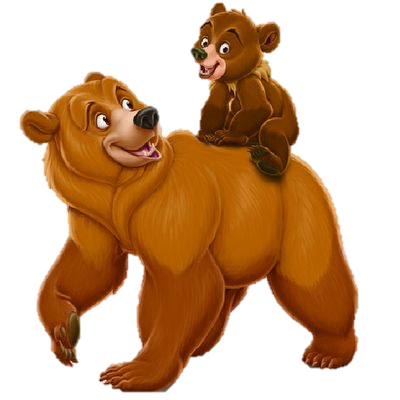 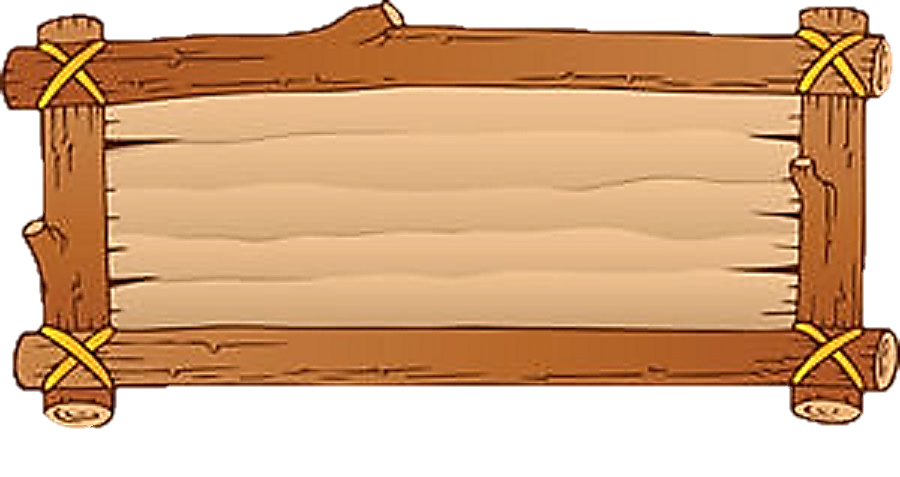 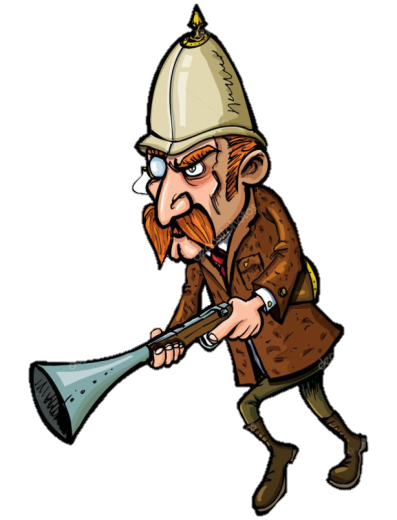 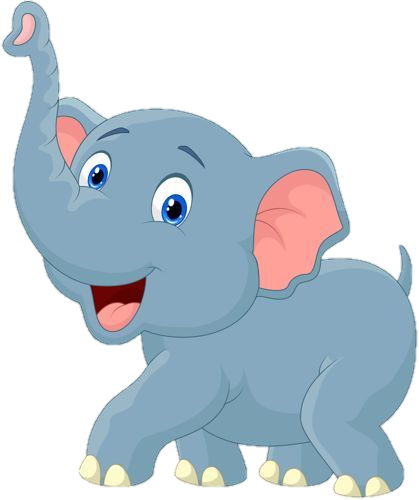 Nước Đức
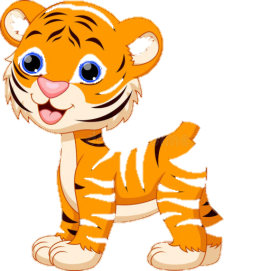 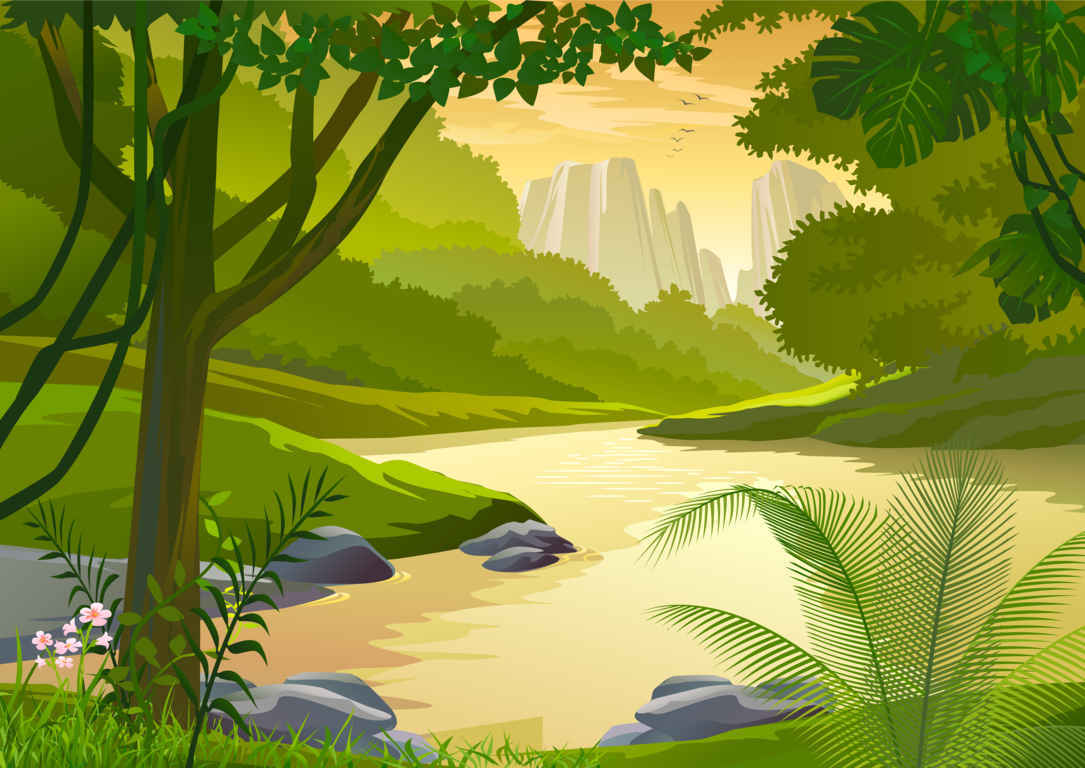 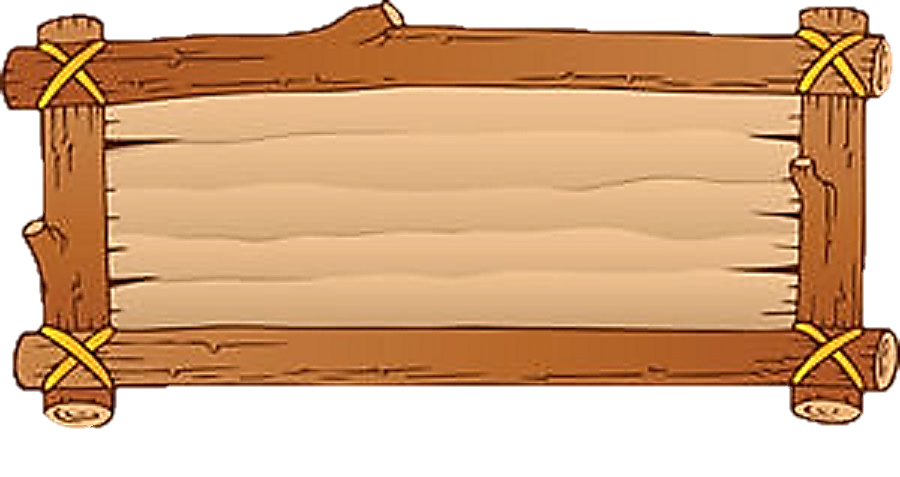 Câu 3: “Xứ sở của các ông vua công nghiệp” là nước:
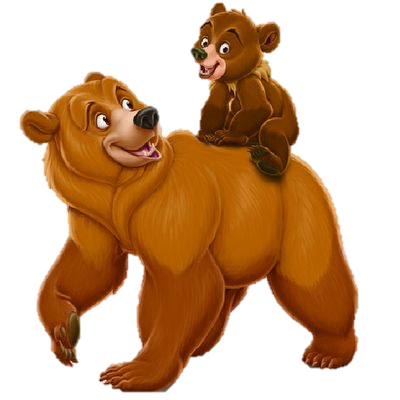 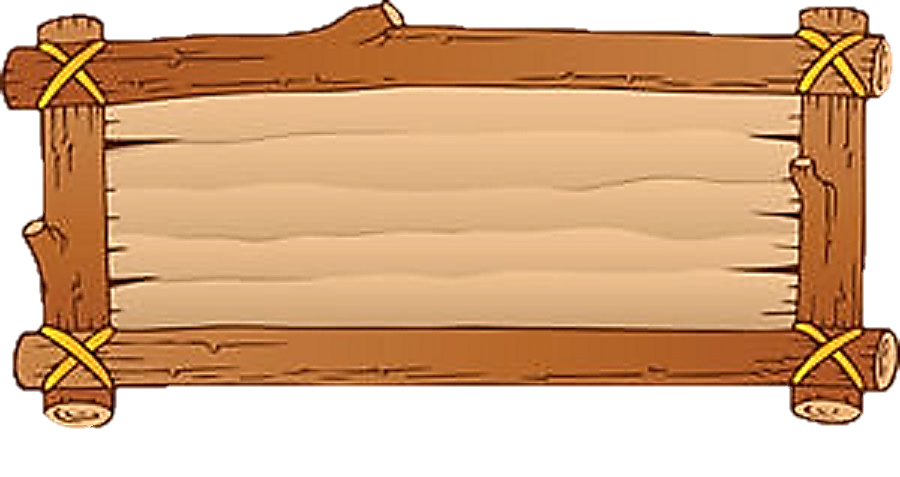 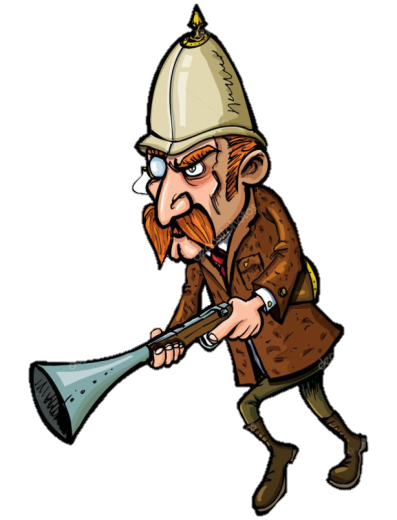 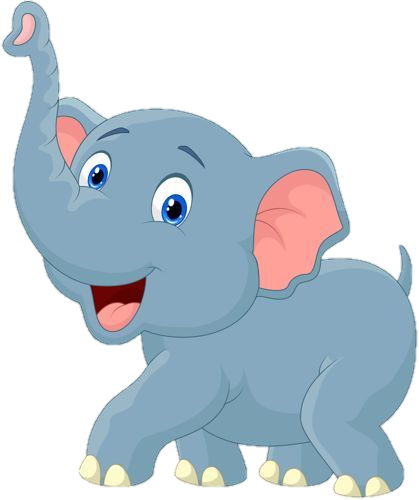 Nước Mỹ
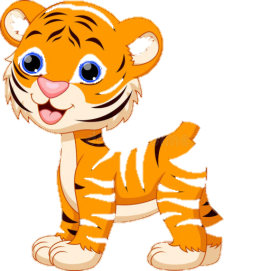 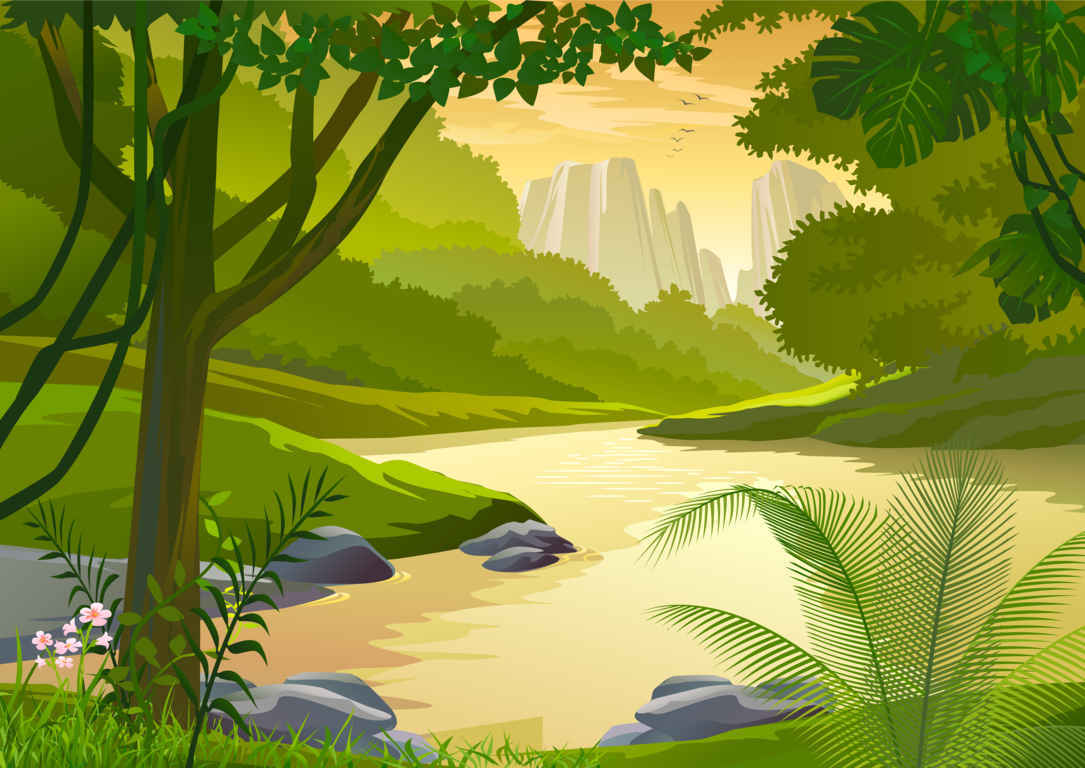 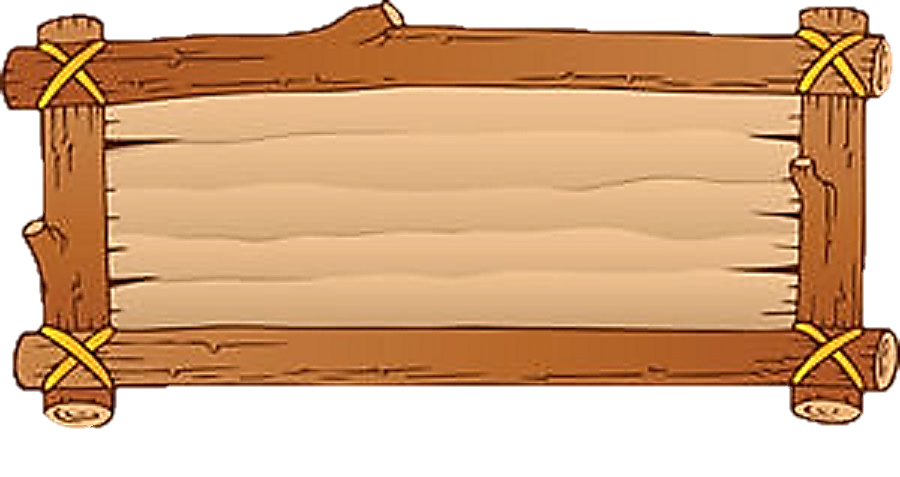 Câu 4: Điểm nổi bật trong chính sách đối ngoại của các nước Anh, Pháp, Đức, Mỹ là gì?
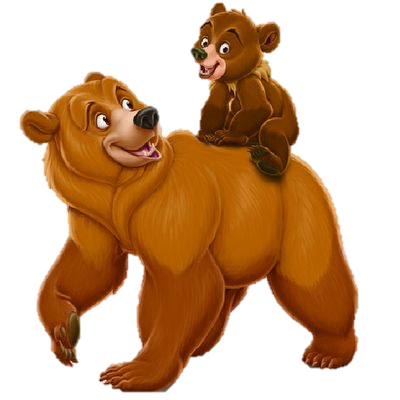 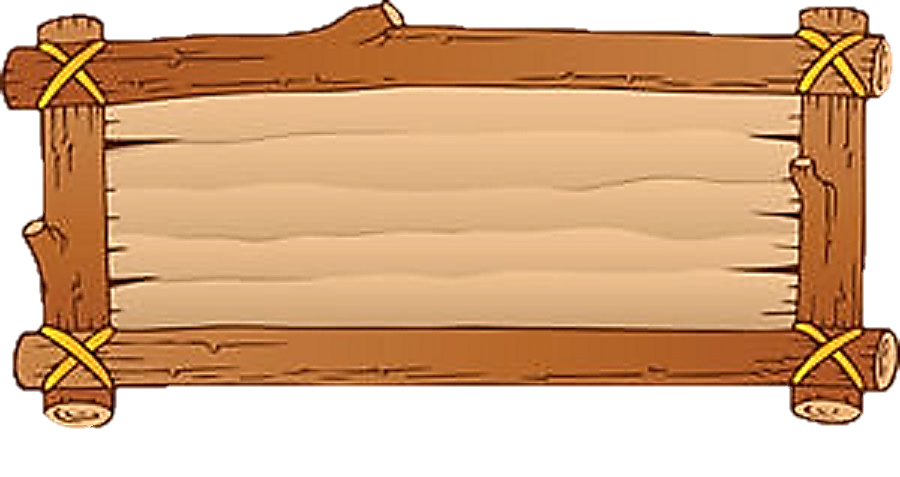 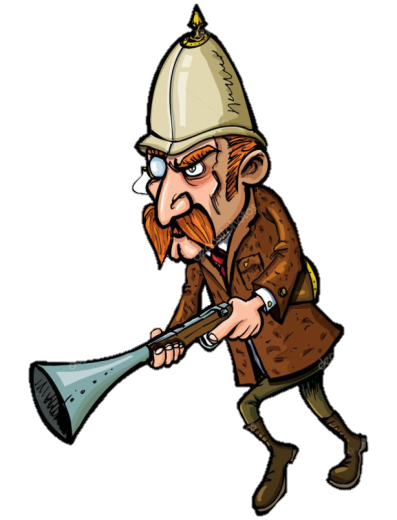 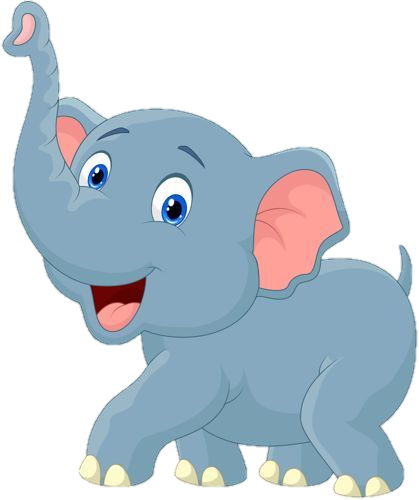 Đẩy mạnh xâm lược, khai thác và bóc lột thuộc địa
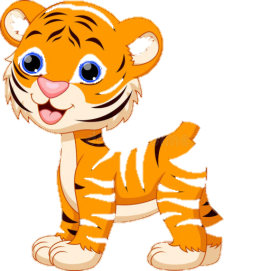 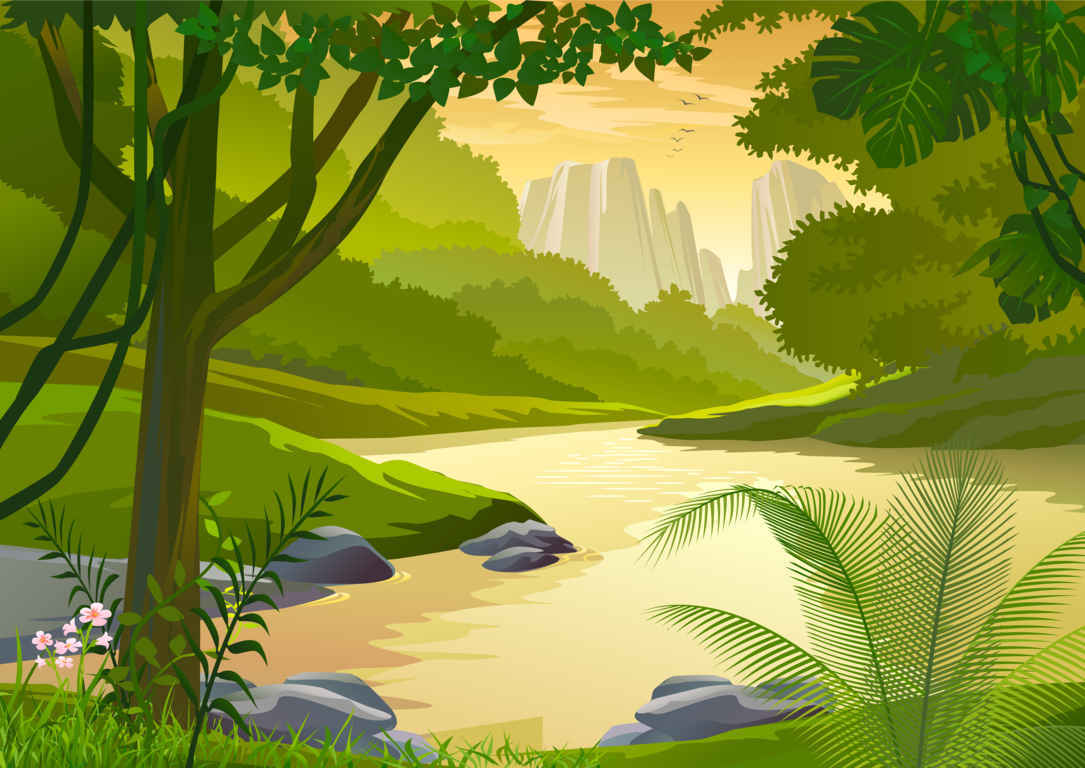 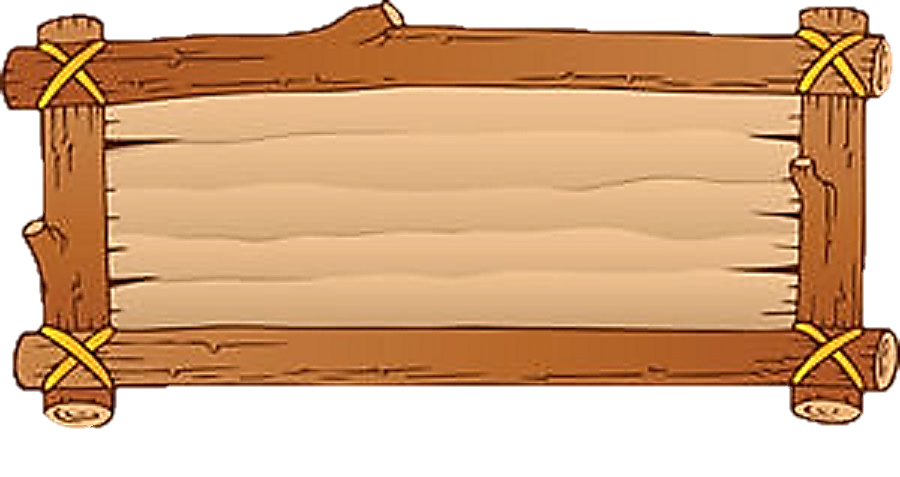 Câu 5: Chuyển biến quan trọng nhất về kinh tế của các nước đế quốc cuối thế kỉ XIX- Đầu thế kỉ XX là gì?
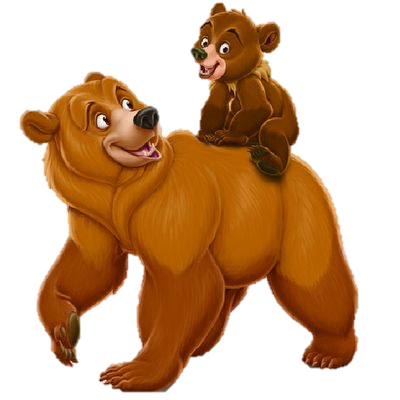 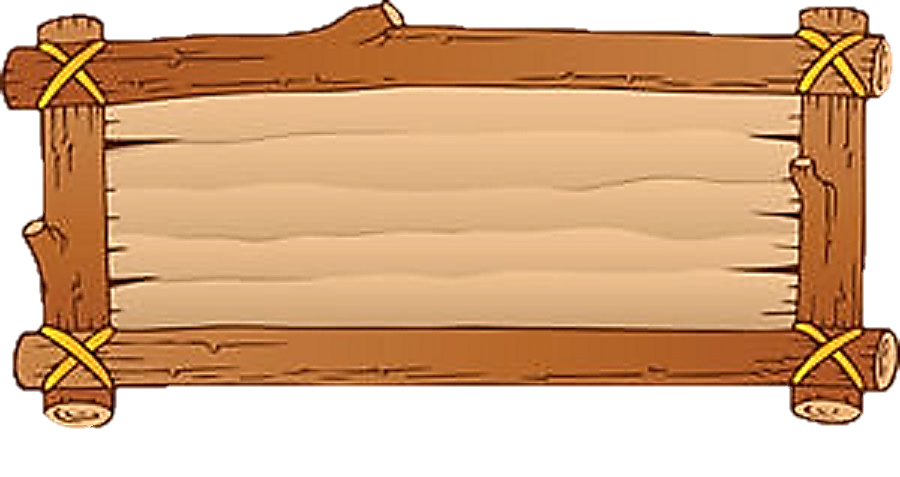 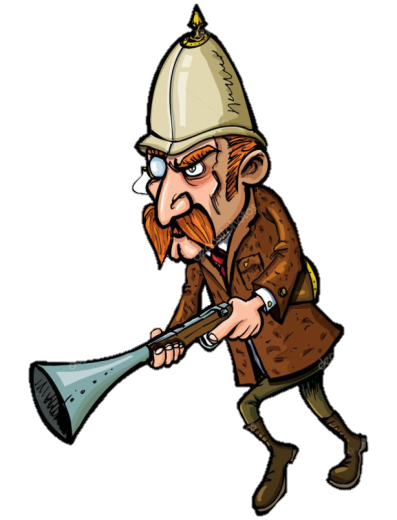 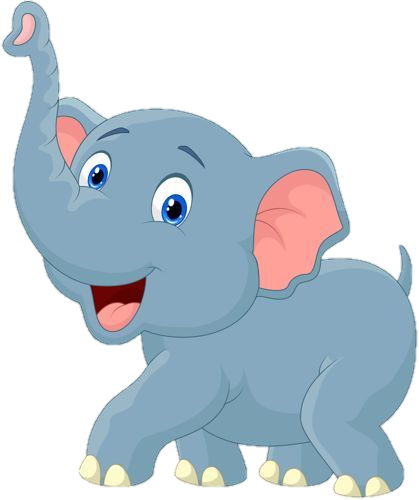 Xuất hiện các công ty độc quyền
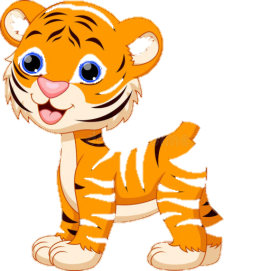 Vận dụng
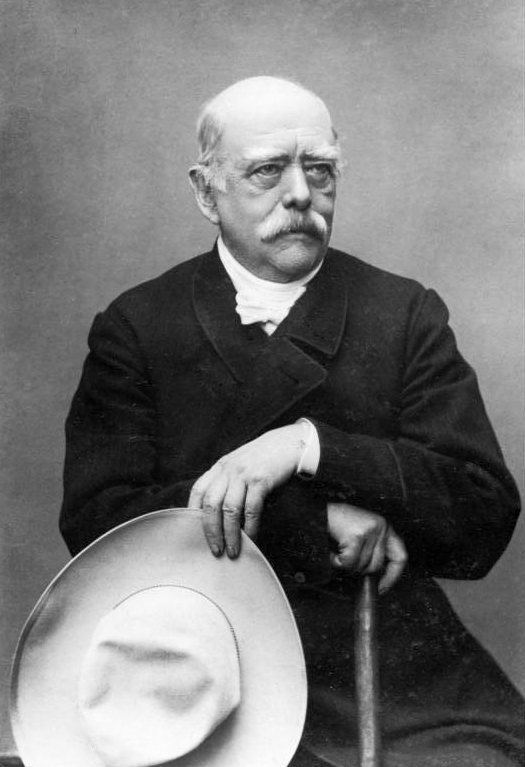 Em hãy sưu tầm thêm tư liệu về nhân vật Bi-xmác để hiểu rõ hơn về chính sách đối nội và đối ngoại của Đức cuối thế kỉ XIX.
Otto von Bismarck (1815 – 1898)
HƯỚNG DẪN HỌC SINH TỰ HỌC:
- Học và thực hiện nhiệm vụ GV giao ở bài  9. 
- Chuẩn bị bài 10: 
 + Nhóm 1+2: Tìm hiểu hoàn cảnh lịch sử dẫn đến sự ra đời của Công xã Pa -ri.
 + Nhóm 3+4: Nhân dân đã bảo vệ Công xã Pa -ri như thế nào? 
 + Nhóm 5+6: Tại sao nói  Công xã Pa -ri là nhà nước do dân và vì dân?
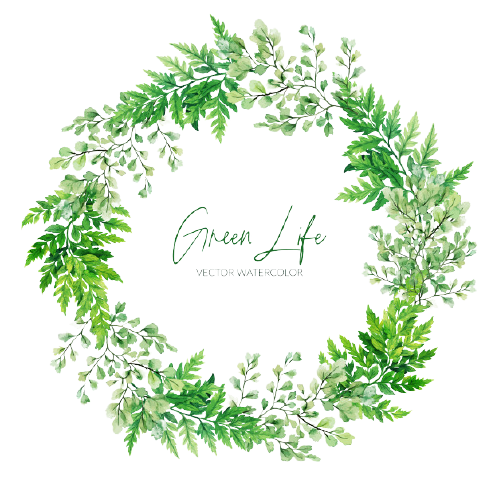 CẢM ƠN CÁC EM!
CHÚC CÁC EM HỌC TỐT!